Vesiskorppioni
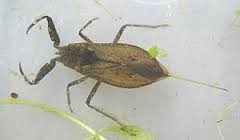